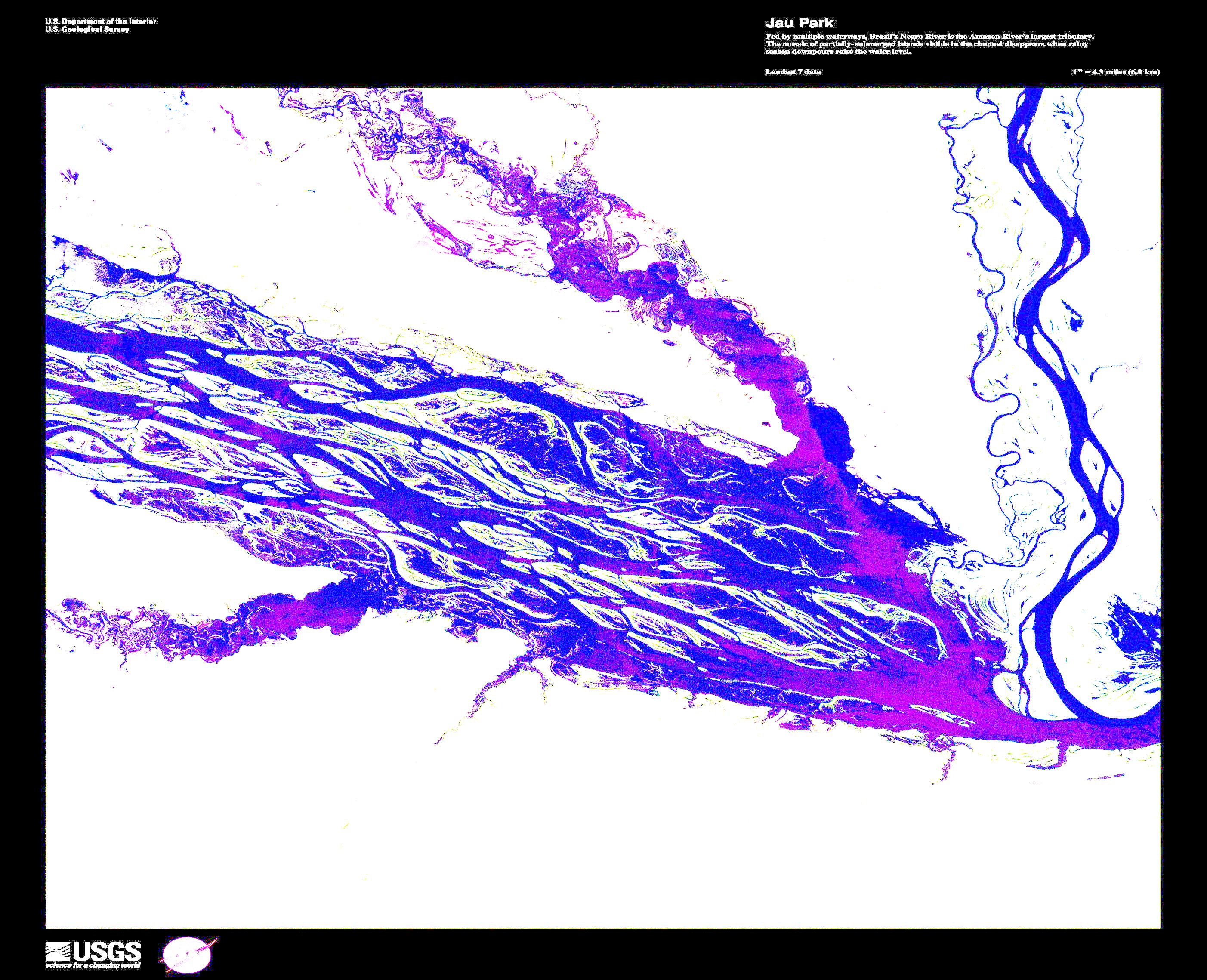 GIS feature extraction tools in diverse landscapes
Anna Kladzyk
M.S. Candidate, Expected 2015
Department of Environmental and Water Resources Engineering 
University of Texas-Austin
Image: EROS, USGS
Presentation Outline
Introduction 
Objectives
Test cases
Methods
Results & Discussion
Introduction
Feature extraction from high resolution imagery data allows us to identify and  characterize channel networks.  
Channel networks are dynamic pathways for mass and energy transport across the landscape.
Improved understanding of these transport processes will provide critical insights into river basin morphology, and inform water resources management.
Objectives
Extract channel network features from two different sub-basins using different extraction methods

Employ stochastic and graphical methods compare the results from different methods in each basin
Test Case 1: Le Seuer Basin, MN[17.9 sq. km]
Characterized by: 
low-relief terrain
engineered 
     features
meandering 
     river channels
[Speaker Notes: Low-relief, heterogeneous, low gradient]
Test Case 2: Eel RiverBasin, CA[1.7 sq. km]
Characterized by: 
Steep slopes
vegetative
highly variable
[Speaker Notes: Steep slopes, vegetative, highly variable landscape- transitions from steep to flat]
Methods
Surface features measured using:
Spatial Analyst toolbox in ArcMap
Similar to homework assignment 
GeoNet: MatLab-based computational tool
Uses nonlinear filtering and geodesic minimization principles 
Features extracted:
Slope (first derivative of the surface)
Curvature (second derivative of the surface)
Accumulation area 
Channel networks
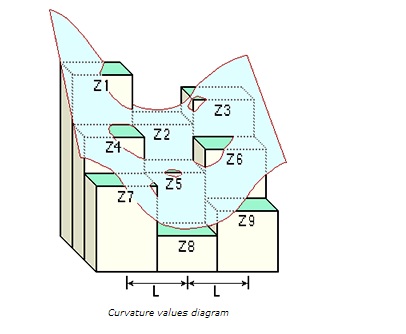 Image: ArcGIS Resources; ‘How Curvature Works’
Results: Le Seuer sub-basin- Curvature
[ArcMap]
[GeoNet]
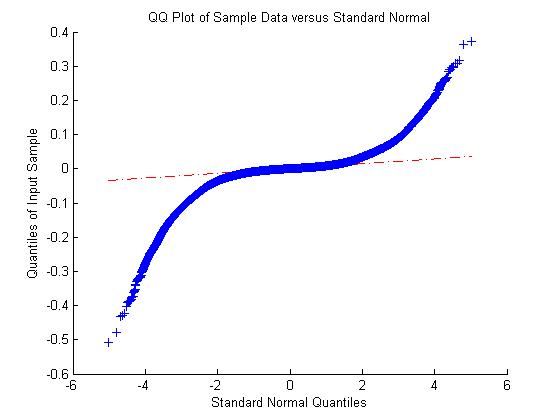 Results: Eel River Sub-basin – Curvature
[GeoNet]
[ArcMap]
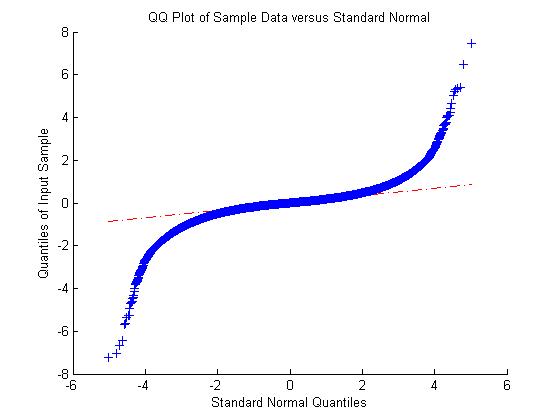 Discussion: Filtering operations affect curvature results
Detail of ArcMap curvature results in Eel River Basin
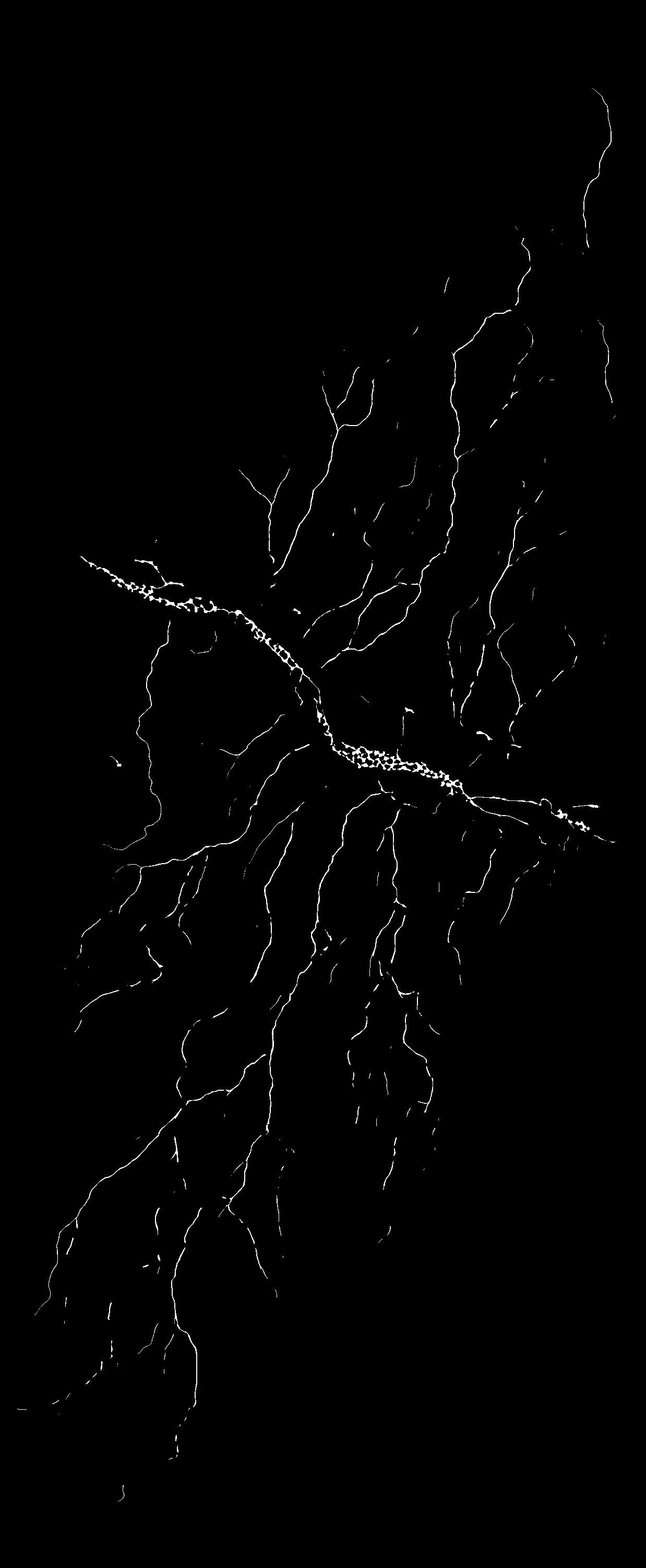 Preliminary Results: Slope v. Accum. Area plots & Drainage networks [GeoNet]
[Eel River Basin]
[Speaker Notes: the initiation area/channel head which corresponds to the inflection point on the graph]
Further work
Continue comparison of curvature results
Calculate accumulation areas for basins in ArcMap
Generate channel networks in ArcMap
Compare slope v. accumulation area graphs
Compare channel networks in basins
Acknowledgements
Drs. Passalacqua & Maidment
Harish Sangireddy
Alicia & Corey
References
Passalacqua, P., T. Do Trung, E. Foufoula-Georgiou, G. Sapiro, and W. E. Dietrich (2010a), A geometric framework for channel network extraction from lidar: Nonlinear diffusion and geodesic paths, J. Geophys. Res., 115, F01002,doi:10.1029/2009JF001254.

Passalacqua, P., P. Tarolli, and E. Foufoula-Georgiou (2010b), Testing space-scale methodologies for automatic geomorphic feature extraction from lidar in a complex mountainous landscape, Water Resour. Res., 46, W11535, doi:10.1029/2009WR008812.

Passalacqua, P., P. Belmont, and E. Foufoula-Georgiou (2012), Automatic channel network and geomorphic feature extraction in flat and engineered landscapes, Water Resour. Res., 48, W03528, doi:10.1029/2011WR010958.

Roering, J.J., Mackey, B.H., Marshall, J.A., Sweeney, K.E., Deligne, N.I., Booth, A.M., Handwerger, A.L., Cerovski-Darriau C. (2013). You are HERE: connecting the dots with airborne lidar for geomorphic fieldwork. Geomorphology, Volume 200, http://dx.doi.org/10.1016/j.geomorph.2013.04.009
Thank you!Questions?